Nos photographies transformées 
et 
mises en valeur
Mon œil
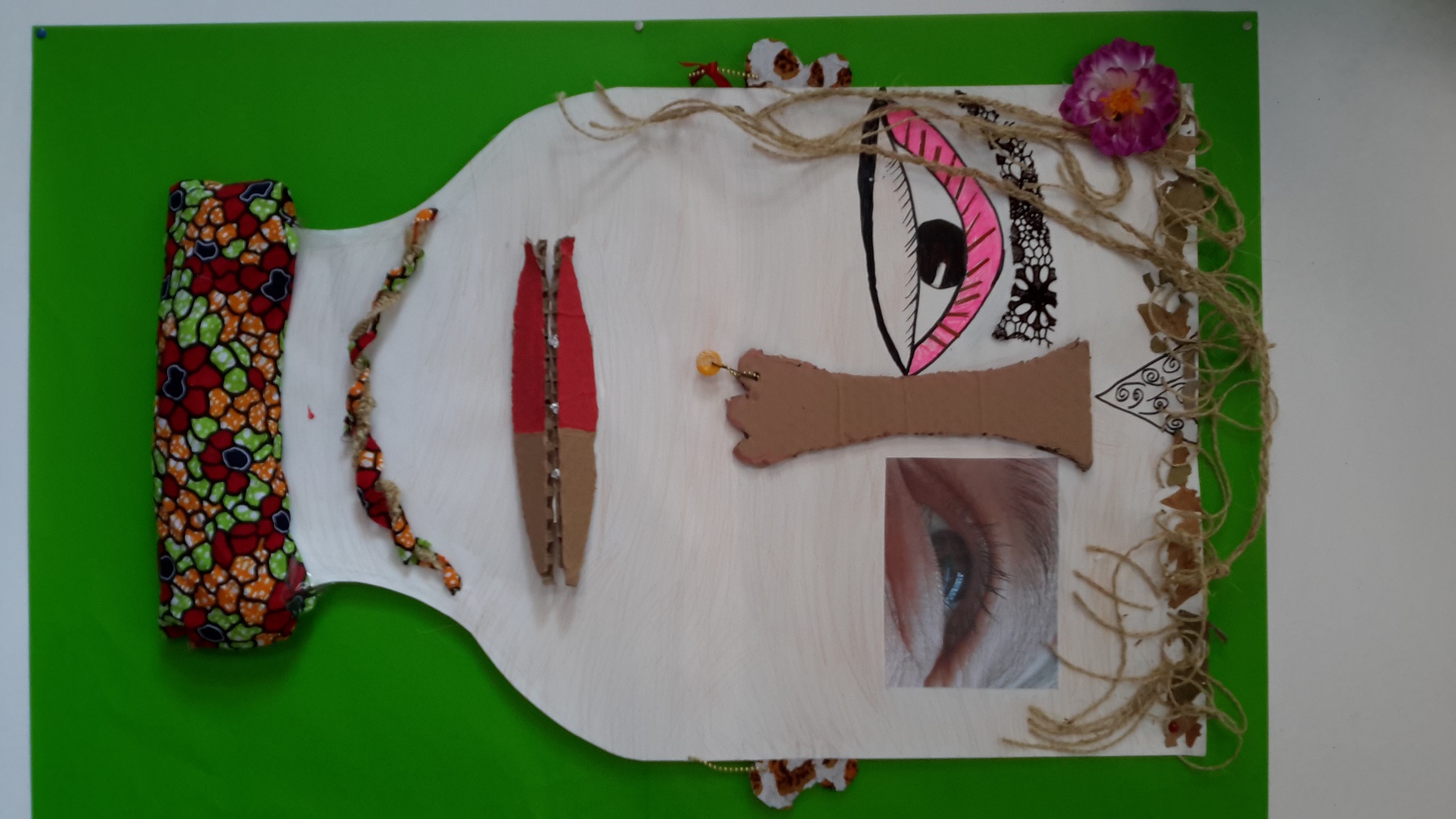 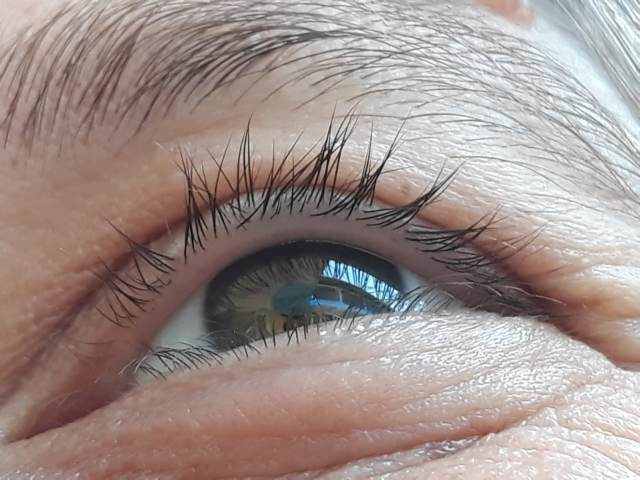 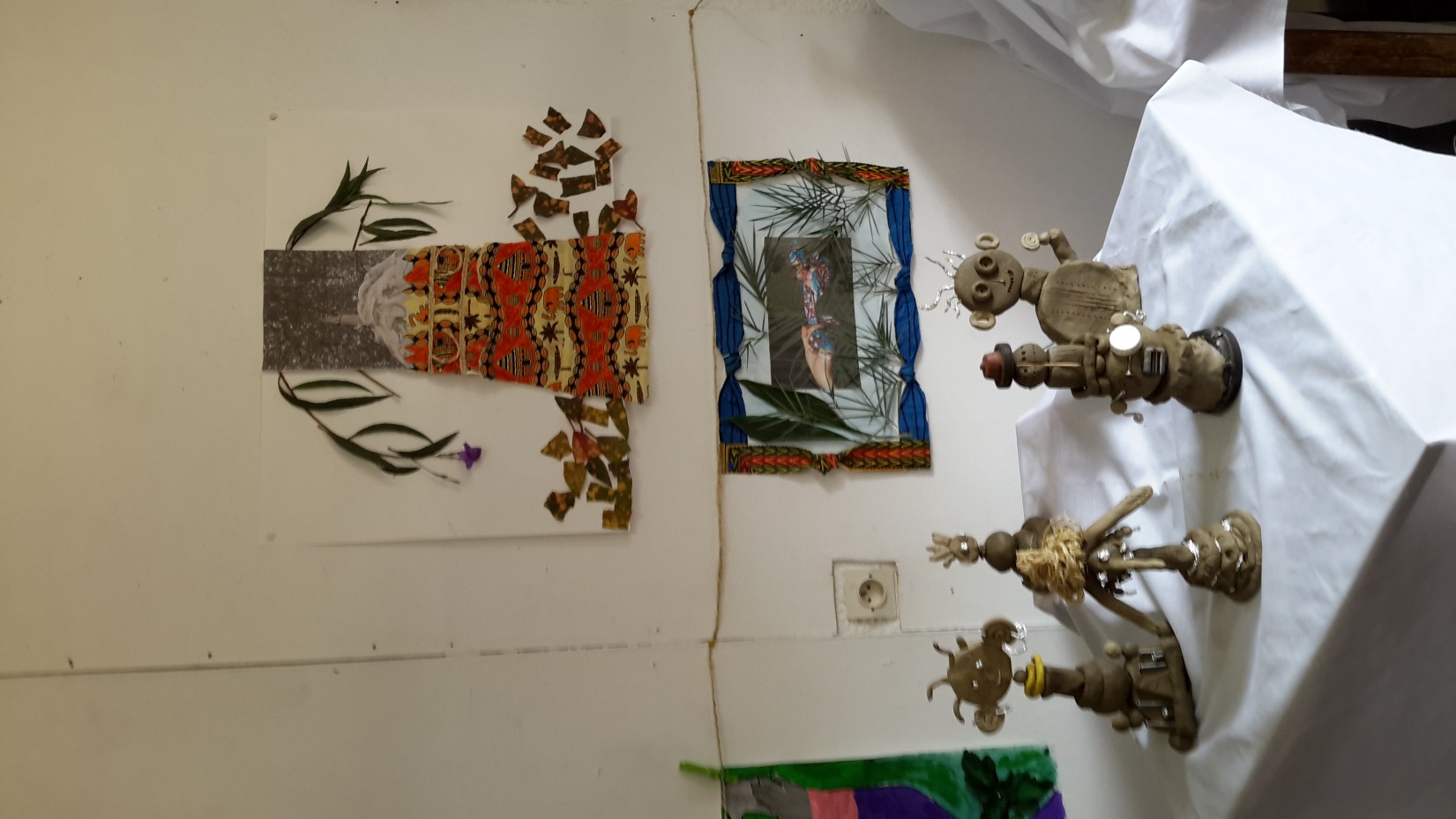 La dispute
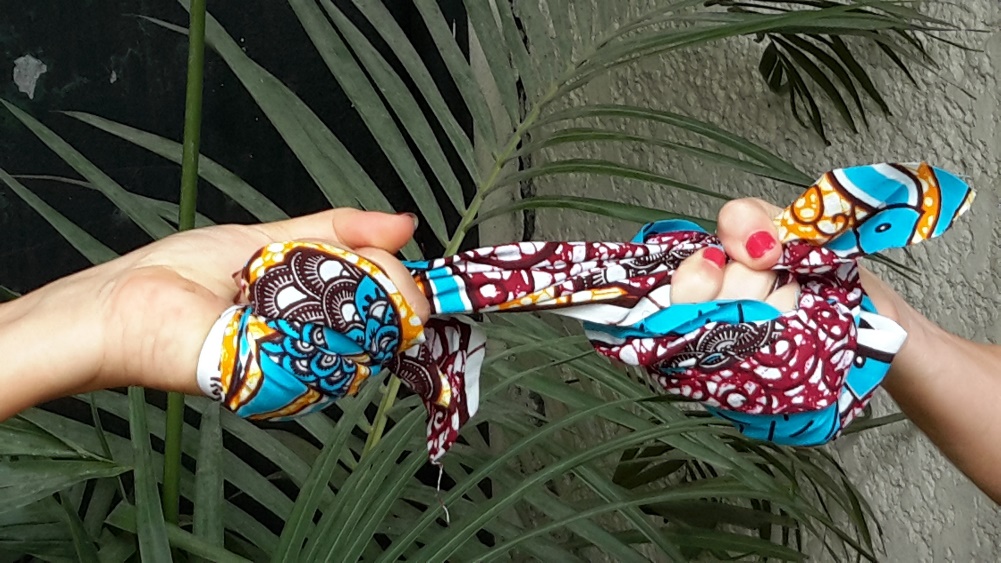 Mon doudou objet
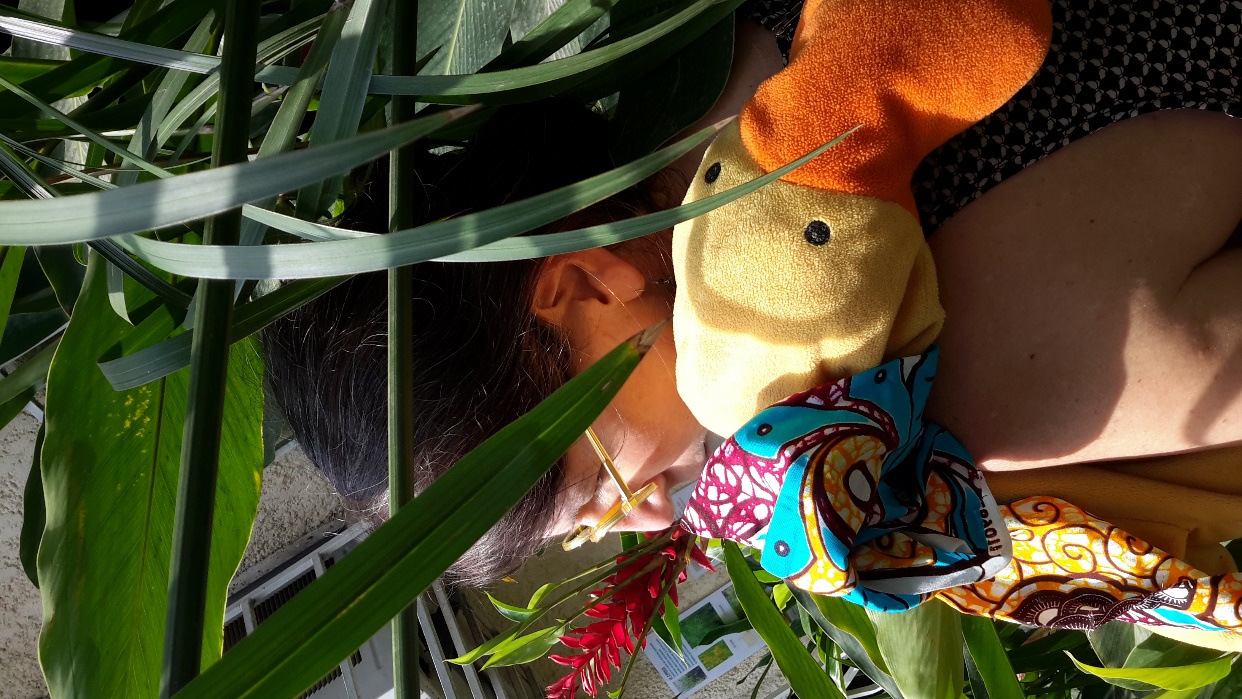 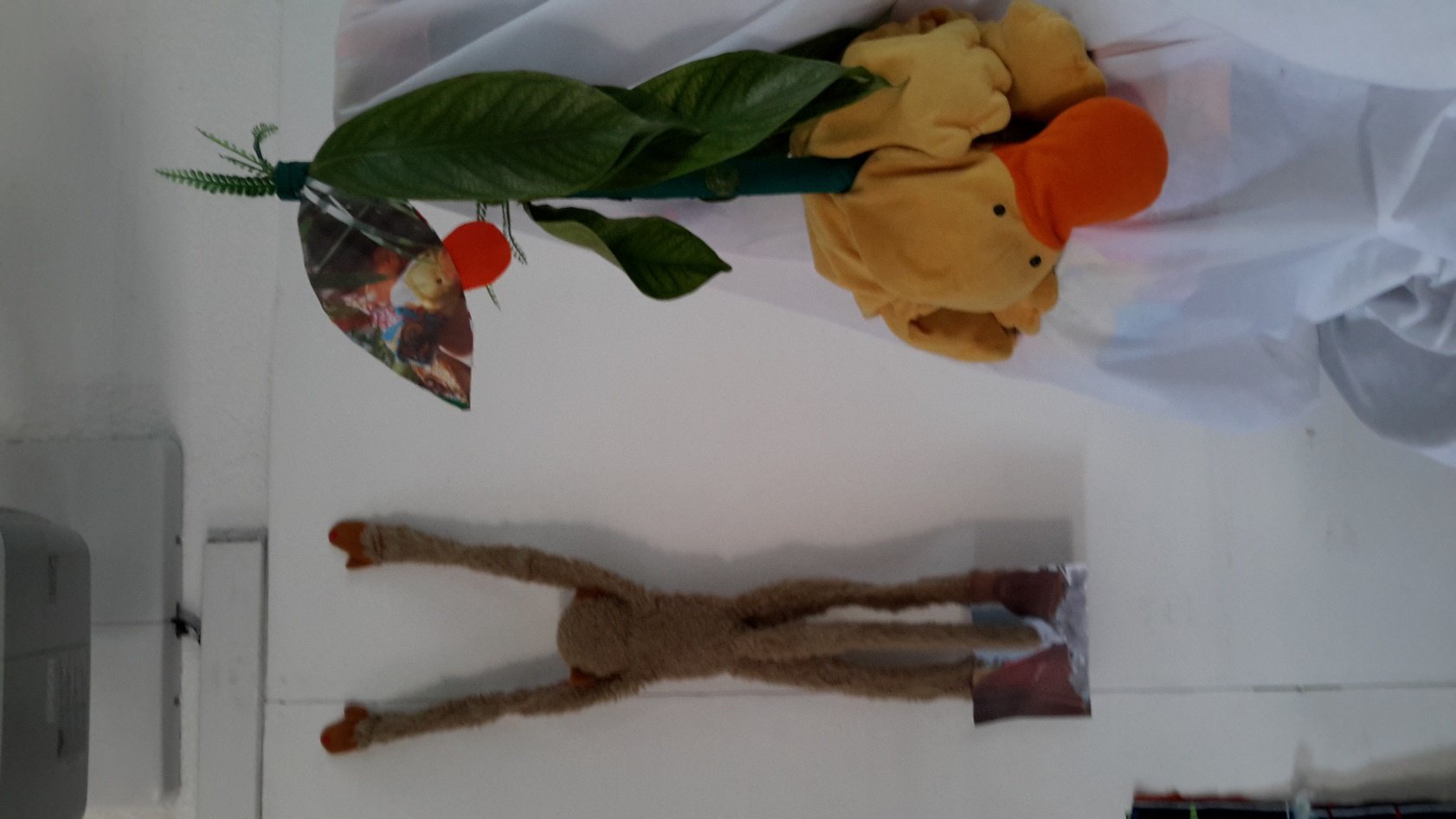 Mon bras
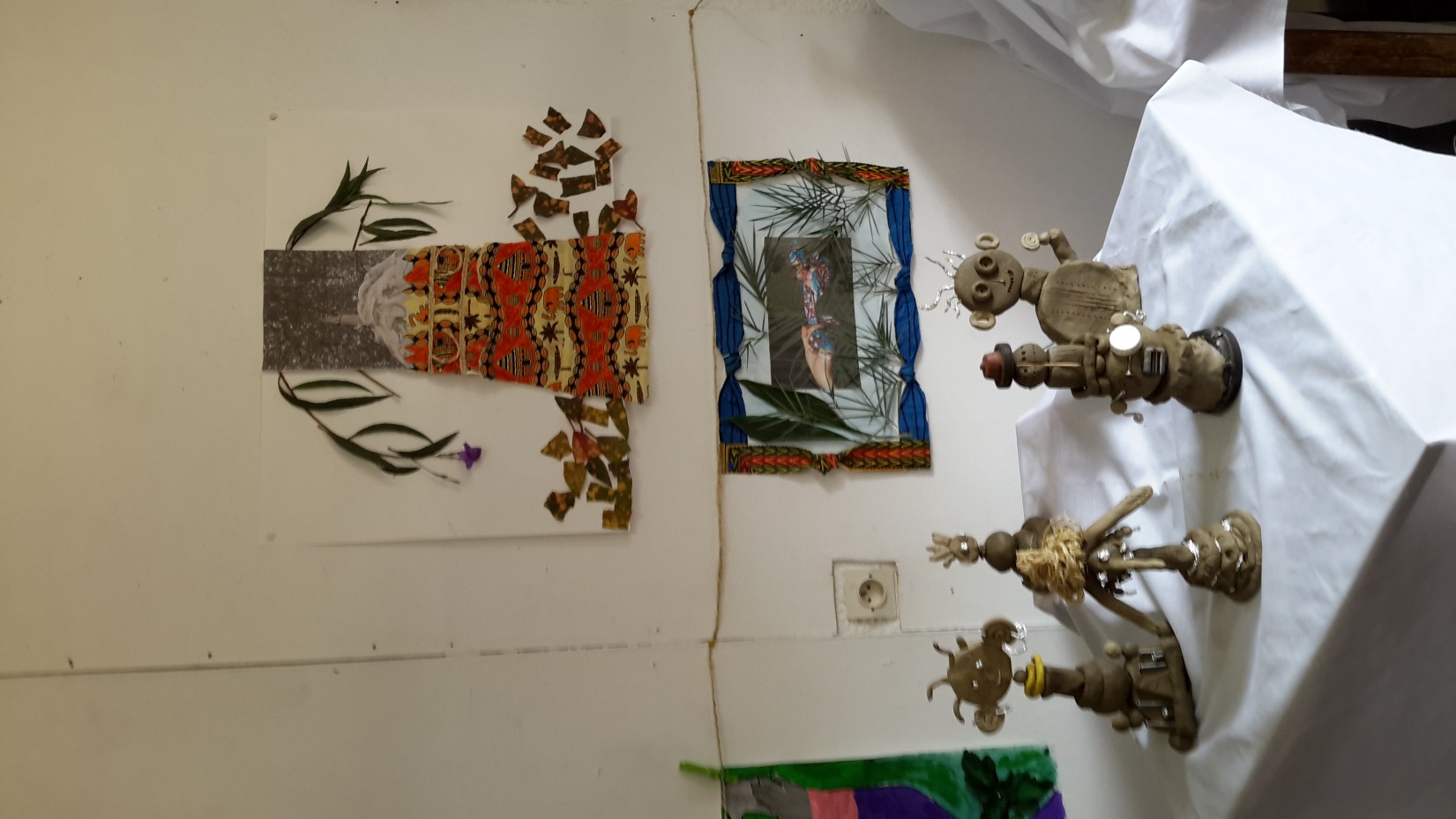 Mon appareil photo
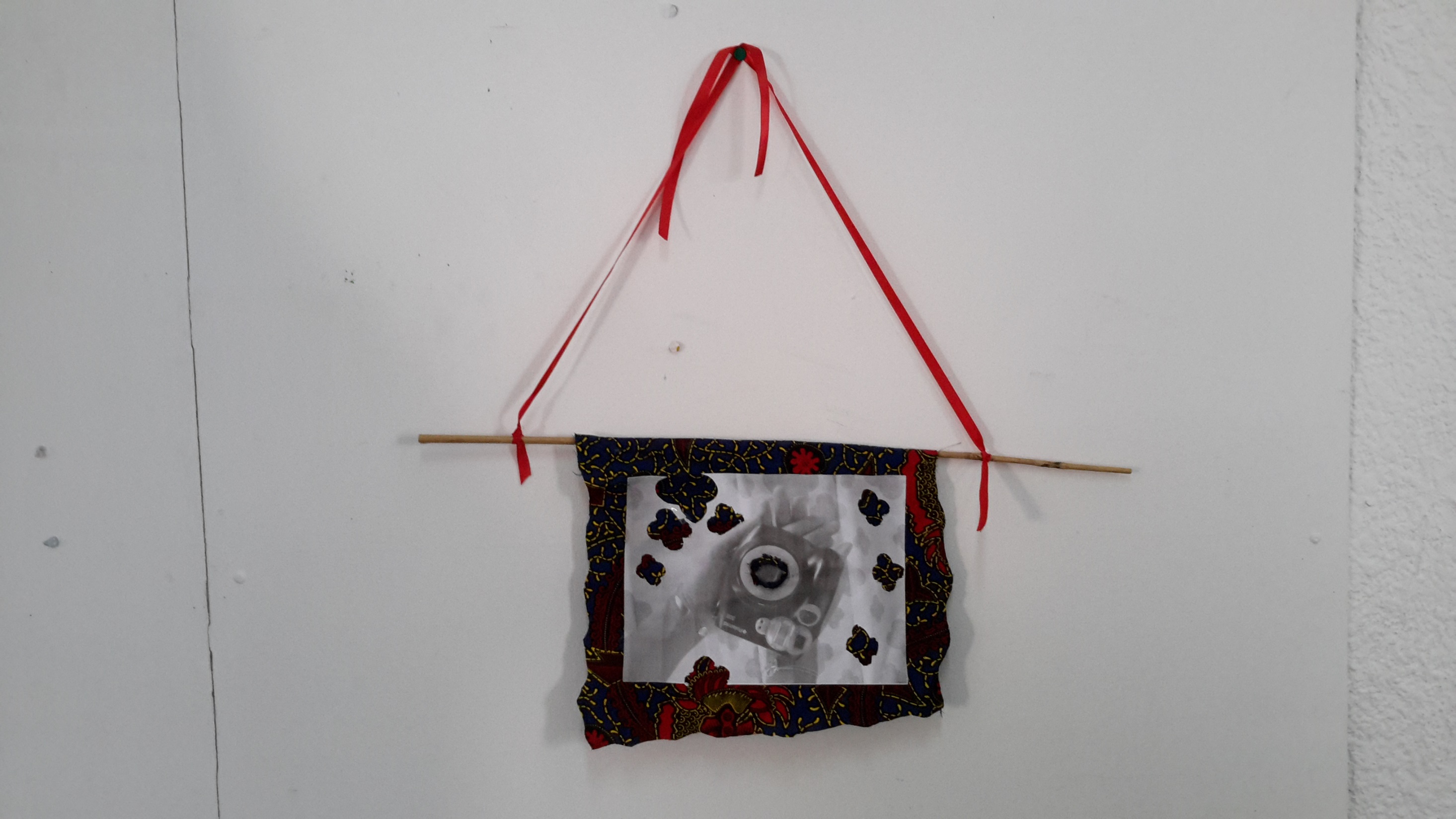 Mes cheveux et mon pied
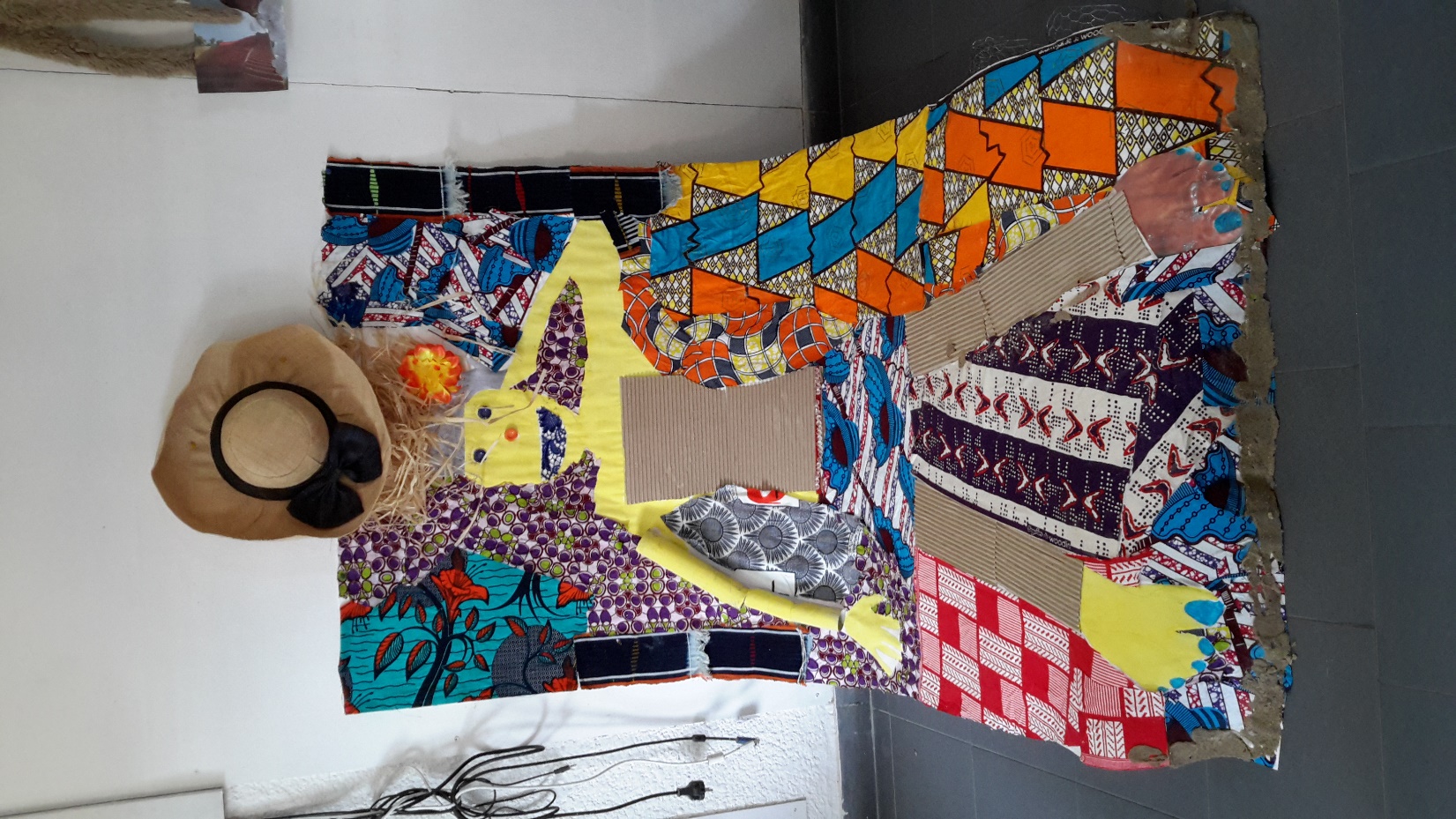 Ma main dans tous ses états
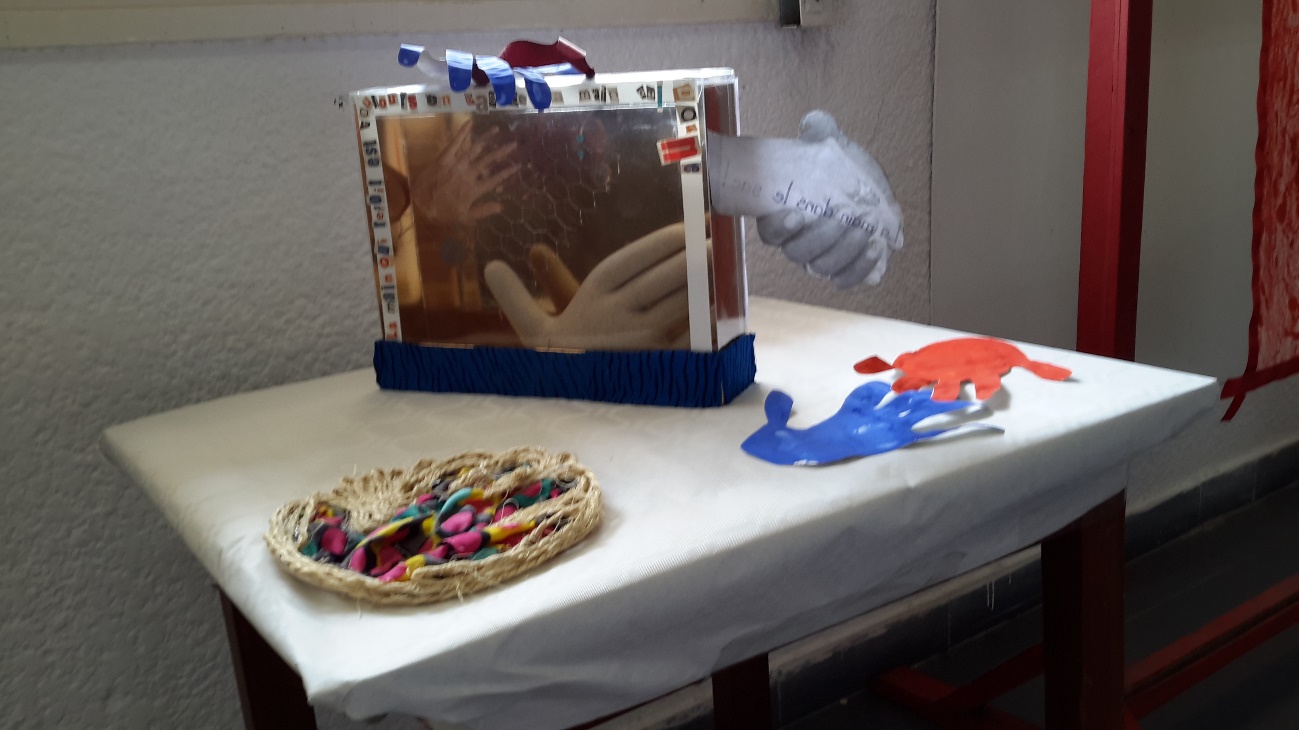 Ma jambe
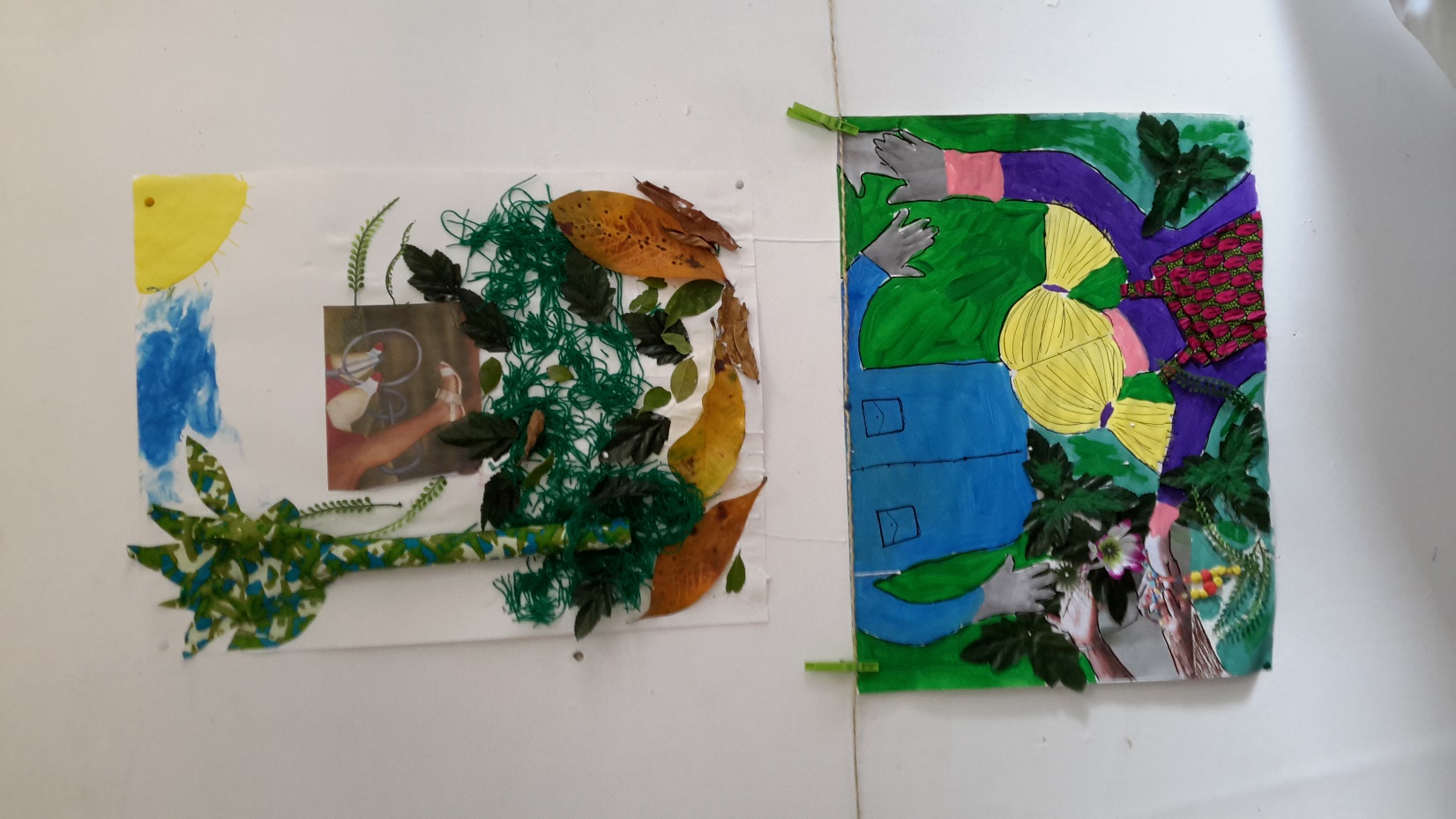 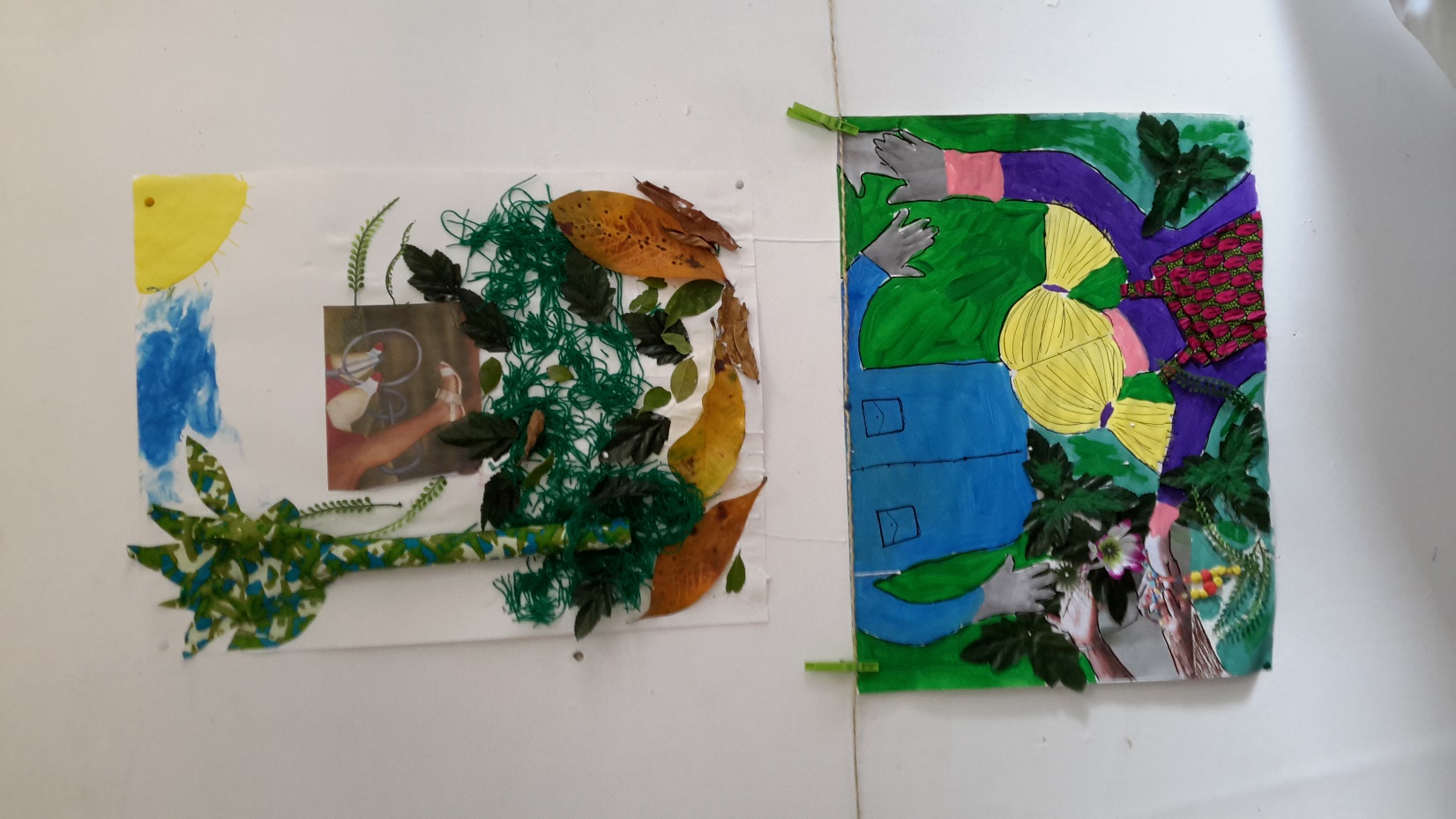 L’amitié